Welcome
Mental Health Lead Network Event
3rd November 2023
An Introduction to RESTA
Dr Esther Borrett, Brimstone Psychology
What is RESTA?
Two Underpinning Models
Protective factors in educational resilience (Borrett, 2019, Borrett & Rowley, 2020; Carter & Borrett, 2023) 
Based on research with returners to education- “what helps you to be resilient in education second time around?” Mapped out all education from early years to university level 
Connection and support, positive experiences and adaptive skill building
The Applied Trauma Responsive Classroom Model (Carter, 2022, Carter & Borrett, 2023)
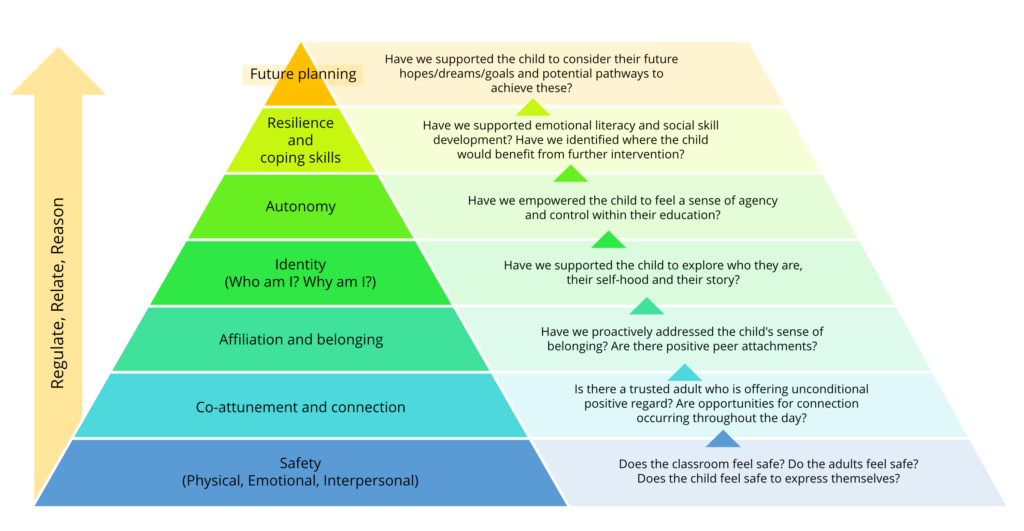 Two Underpinning Models
What are RESTA protective factors?
A special mention and thank you to Trudi Rose-Porter, her team and students at Suffolk New College who have been instrumental to the latest pilot design!
RESTA: The Journey so far…
RESTA: What next?
Children’s Mental Health Week, 5-11 February 2024 Place2Be have announced the theme for Children’s Mental Health Week 2024: My Voice Matters. Developed with the help of children and young people in Place2Be partner schools, My Voice Matters is about empowering young people to use their voices and share what matters to them – while encouraging those around them to hear their voices. Click here to find out more and see how you can get involved in Children’s Mental Health Week. Mental health lead training from the Department for Education A reminder that the Department for Education (DfE) are offering grants of £1,200 for mental health lead training in your educational setting, and – if you have previously claimed a grant and your mental health lead has moved on from your setting – you can now apply for a second grant to train a new mental health lead. The training will help to:•             Better understand wellbeing needs•             Achieve the best possible outcomes from your existing in-school provision•             Develop approaches aligned with your DSL/SENCO’s work•             Develop your universal and targeted support offer•             Engage pupils and learners, and work with parents/carers How do I apply? If you haven’t already done so, click here to claim a £1,200 grant and access DfE quality-assured training tailored to the needs of your setting. If you previously claimed a grant and your mental health lead has left your setting, you can apply for a second grant here.
November marks the beginning of Movember, a time to raise awareness of men’s mental health. A recent UK survey showed that 40% of men reported to have never spoken to anyone about their mental health; Movember is the perfect opportunity to shine a light on men’s mental health and get boys and men talking.You can get involved by sharing our "Busting myths for Movember" Kooth podcast, or our "Breaking the stigma" short film around men’s mental health (we recommend this video for ages 17+).
Message from Suffolk Mind:  Our new materials relaunch is in February for Children’s Mental Health Week, called the Children and Young People’s Kitbag, but if any schools would like support in the meantime, please direct them to schools@suffolkmind.org.uk and we will be able to help.
Please add any comments to our graphic and / or let us know if you’d like to be part of our MH network steering group or have any requests / ideas for future MH network meetings.
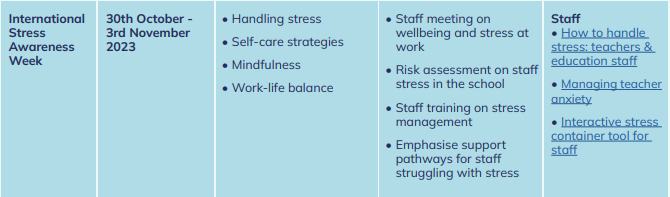 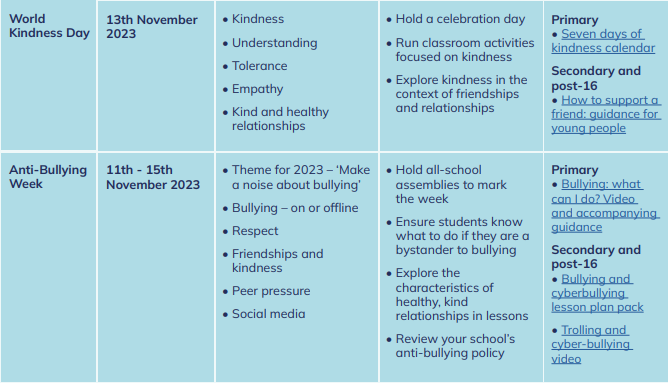 Mental health and wellbeing calendar: autumn term 2023 : Mentally Healthy Schools
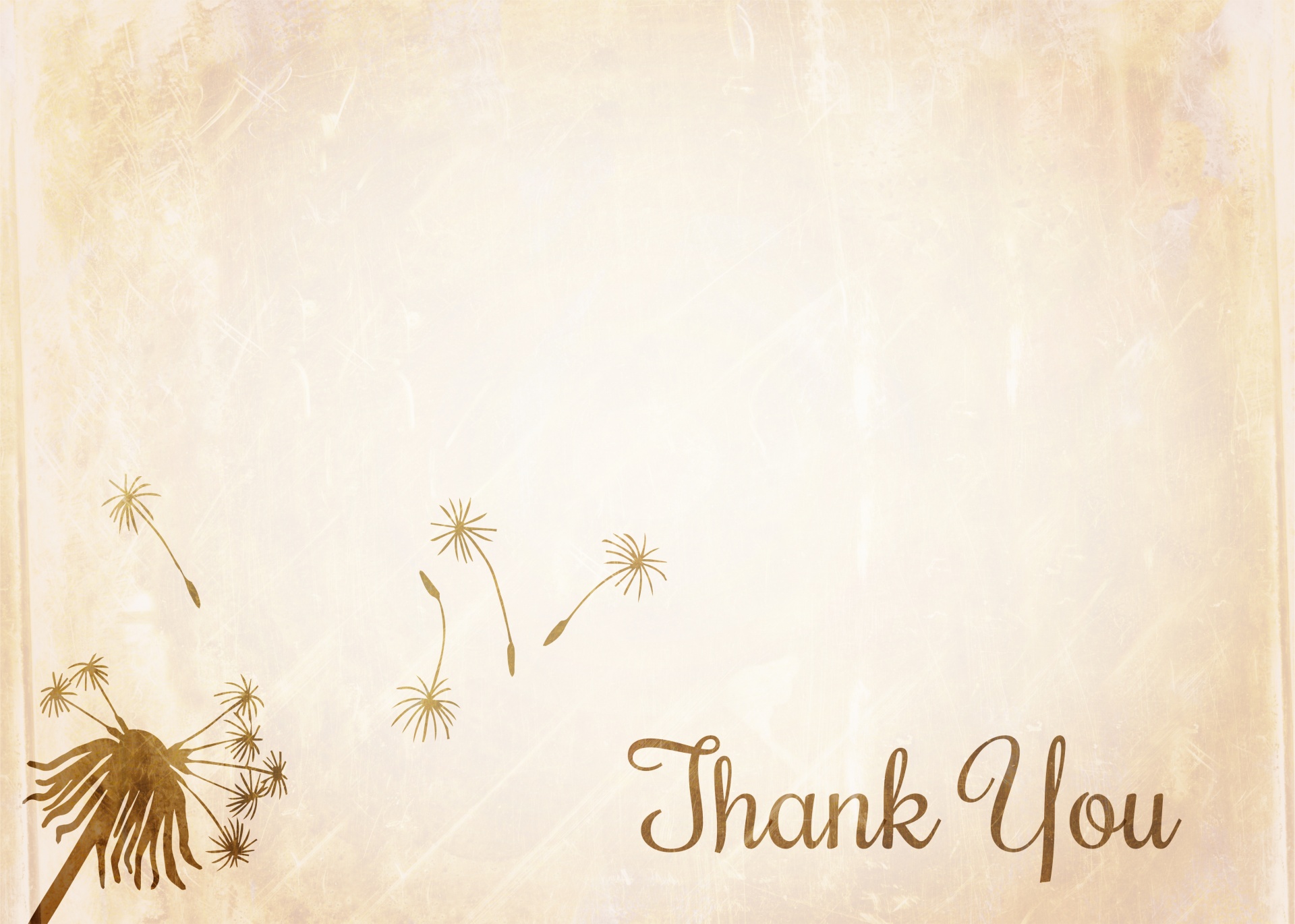 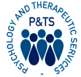 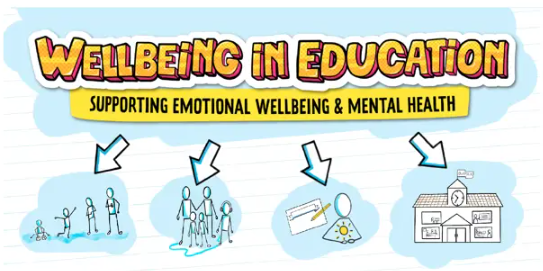